Sound Intensity
Sound Intensity
Previously, we defined waves as “travelling disturbances that transport energy from one location to another without transporting matter”.

We can define the power of a wave as the rate at which this energy is emitted by its source (measured in watts).

However, as a wave travels away from its source, its energy spreads over a larger area (measured in m2 for a 3D wave).

Together, these factors determine the intensity of a wave.
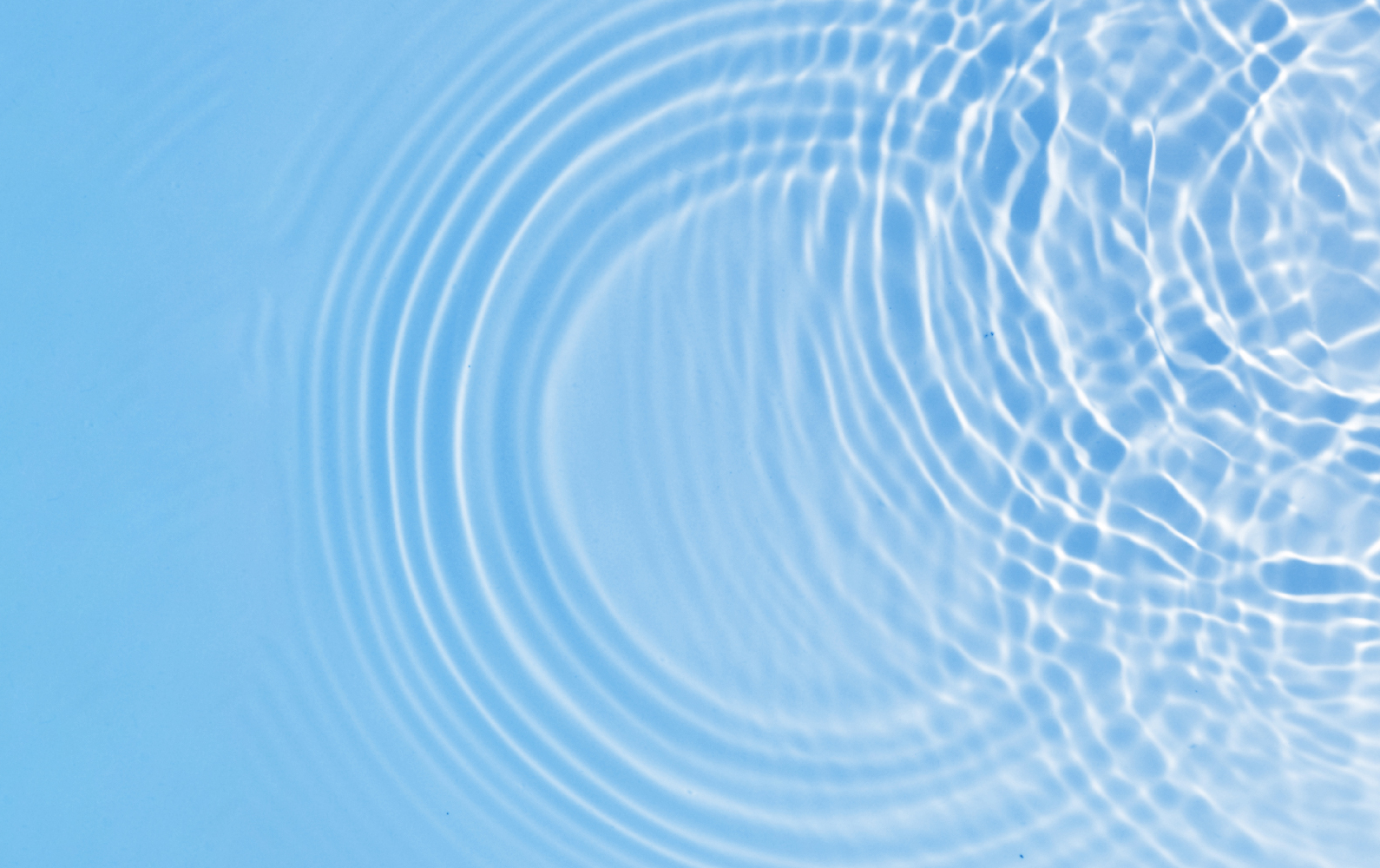 Sound Intensity
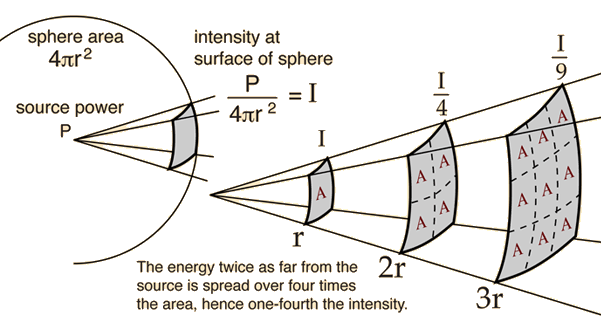 Sound Intensity
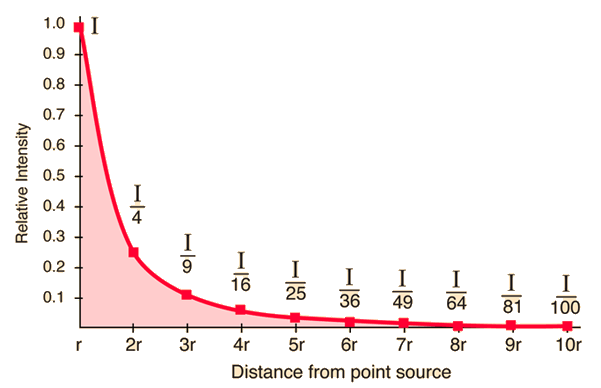 [Speaker Notes: P can be assumed to be constant for the same wave, waves from a source of constant power, or even waves from a source of constant average power over a period of time.]
Sound Intensity
[Speaker Notes: Calculating intensity directly is a complicated process that is well beyond the scope of this course. If you don’t believe me, check out https://pressbooks.online.ucf.edu/osuniversityphysics/chapter/17-3-sound-intensity/ - but don’t say I didn’t warn you!]
Sound Intensity
[Speaker Notes: This is how the textbook does it, and it uses the formula that the formula sheet provides, but simply saying “Since the proportionality constants are the same…” then jumping straight to the big fraction is definitely a hand-waving explanation.]
Example #1
[Speaker Notes: This assumes that the band keeps playing at the same average volume.
Sanity check: she’s closer, so we expect a higher intensity.]
Example #2
Example #3
The threshold of pain for human hearing occurs when sound is at an intensity of 10.0 W m-2. A jet engine produces a sound intensity of 562 W m-2 at a distance of 2.00 m from the engine.Calculate how far you would need to be from a jet engine for the intensity of its sound to drop below the threshold of pain.
[Speaker Notes: 15.0 m. This seems smaller than we might expect, but consider the graph on slide 4 and it looks a lot more reasonable.]
Textbook Questions
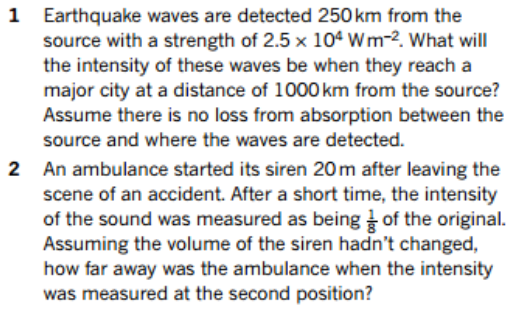